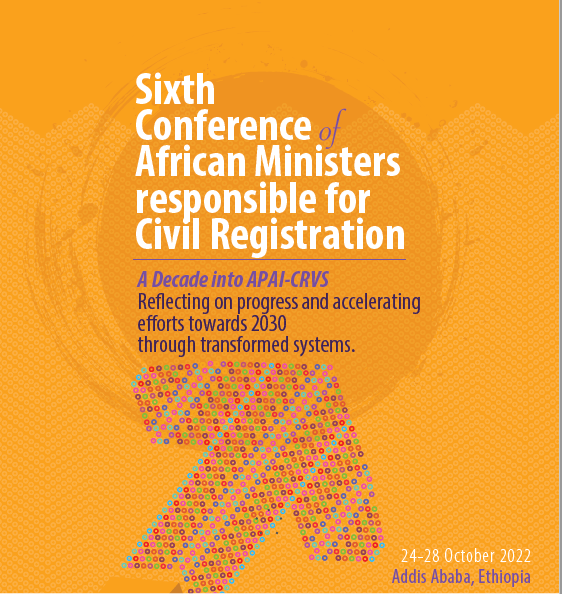 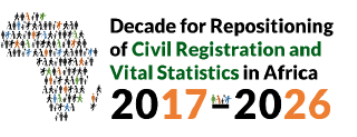 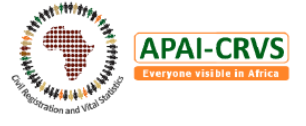 Key lessons for strengthening systems, drawing on experience gained from the coronavirus disease (COVID-19) pandemic
Name of presenter: William Muhwava
Chief, Demographic and Social Statistics
Why Pay Attention to Emergencies
Legal identity remains of crucial importance during public health emergencies: Proof of Identity
Children who are not registered are particularly vulnerable and may be at heightened risk of violence, trafficking etc during such times.
complete CRVS system is the gold standard for measurement of mortality in a population
Emergencies and disasters have potential long term impact on the development and performance of CRVS systems.
Reduces costs of data capture, questionnaire printing, storage, and transportation.
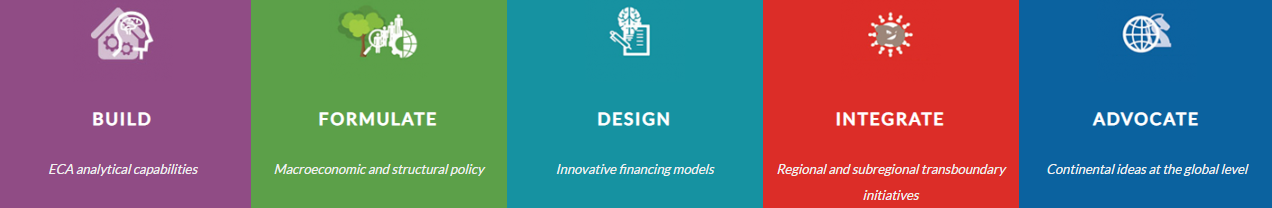 Whay Pay Attention to Emergencies
Dear delegate, the  6th Conference of African Ministers responsible for Civil registration is held 10 years since establishment of the regional CRVS programme (APAI-CRVS) and 8 years towards 2030, the deadline for the sustainable development agenda -which calls all countries to achieve 100% birth registration and 80% death registration. 

During this upcoming conference we would like to reflect on how far we have come and celebrate progress since 2010 and to focus on what we are doing or need to do to accelerate progress to achieve the targets of the 2030 agenda. The conference is an opportunity to reflect on achievements, challenges and to share best practices and key strategies that could help countries and the region accelerate progress in CRVS.

You have been invited to make a presentation at the Experts Group Meeting (24-26 Oct 2022) against a prescribed session theme (please refer to the draft agenda attached). Please note that in addition to speaking to the theme of the session, you are welcome to speak more broadly especially in showcasing the progress that your country has made in CRVS in general, best practices that you have adopted and your recommendations on what needs to be done to fast track progress in the region over the next 8 years.
To provide an opportunity for all to participate, please limit your presentation to a maximum of 12 minutes and 6 to 8 slides. You are requested to send your slides to the Secretariat by 7th October 2022 to ensure that they are reviewed, uploaded and available for presentation during your session.
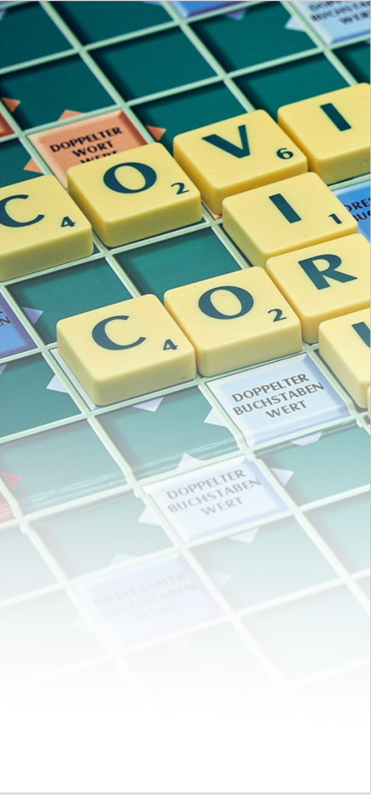 1. Impact for COVID 19 on the principles of civil registration
Civil registration should be continuous, permanent, compulsory, universal and confidential
Other Adjustments in working arrangements
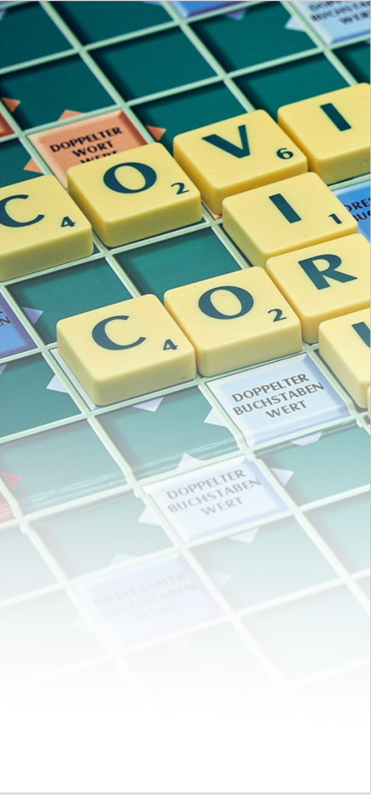 Staff rotations, flexible and/or reduced working hours e.g. Samoa, engagement of a minimum number of staff e.g. Afghanistan, Staff working from home

Re-assignment of civil registration staff to COVID 19 duties 

Scaling  down of other services provided by civil registration offices e.g. In China application for search and certified copies is suspended

Increased use of electronic platforms  for registration and  communication with clients e.g. in Australia, NZ, special provisions allowing for electronic enacted in Cook Islands

Close collaborative work arrangements established with other critical government  departments such as the police, MoH, revenue office for the disbursements of financial grants in the cases of death
Anticipated longer term impact
Build up of backlog of un registered events 
High likelihood of under-registration of events that occur at this time
Incompleteness, delay and inaccuracy of vital statistics due to delayed reporting 
Suspension of initiatives planned for improvement of the CRVS system e.g. digitisation of the CRVS system of RMI, outreach programs in Uganda
Strain on staff due to high volume of work in future when normal registration services resume
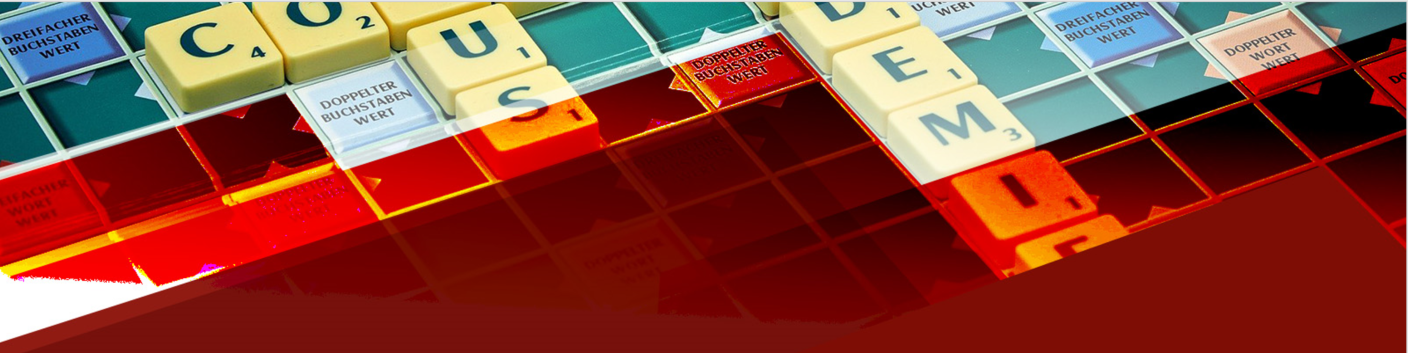 Recommendations
Provide proper IT support to foster “work from home arrangements for   employees.
Increase investments in online-based platforms for registration. 
Strengthen collaboration with key stakeholders like the Ministry of Health to ensure registration of events as they  occur.
Develop a robust disaster management/ business continuity plans to guide response during such times. 



More detailed recommendations by United Nations (Recommendations for civil registration authorities to ensure operational continuity during COVID-19 and allow for the continued production of comprehensive vital statistics ). Available at: http://purl.org/spc/digilib/doc/qb7ys
Way Forward
Revised APAI-CRVS-Second Phase-Based on Theory of Change
New Strategic Plan for APAI-CRVS (2022-2026) based on Evidence
Strategic Pillars for the New Phase of the Strategic Plan-Based on COVID-19 Experience
Demand 
Innovation / Modernization
Integration
Interoperability
Decentralization
Ultimately develop CR systems that are:
Flexible
Agile 
Simplified
Resilient
Proactive
Interoperable
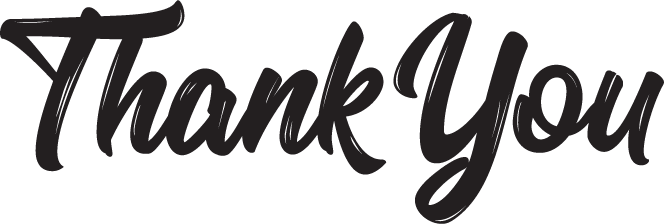 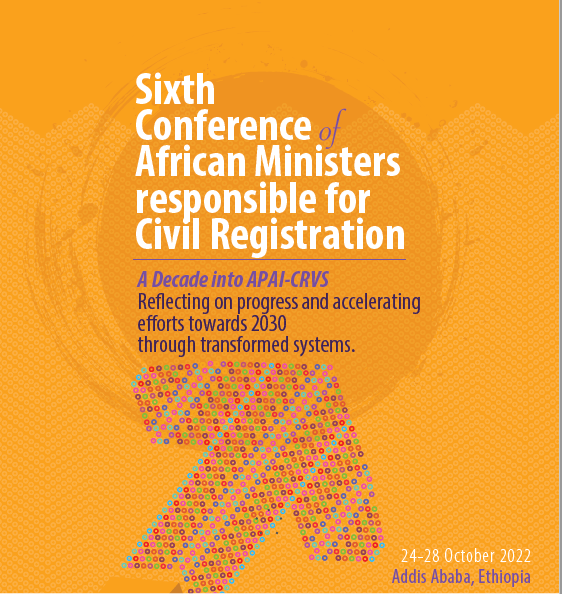 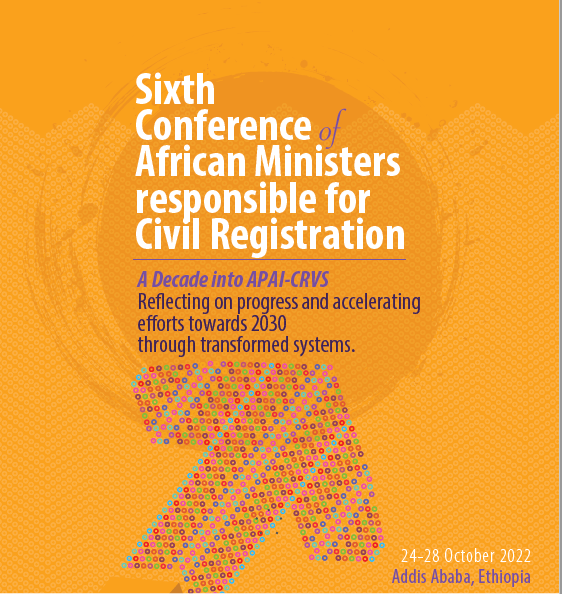 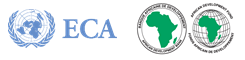 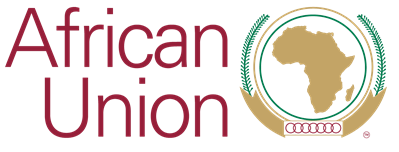 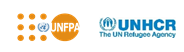 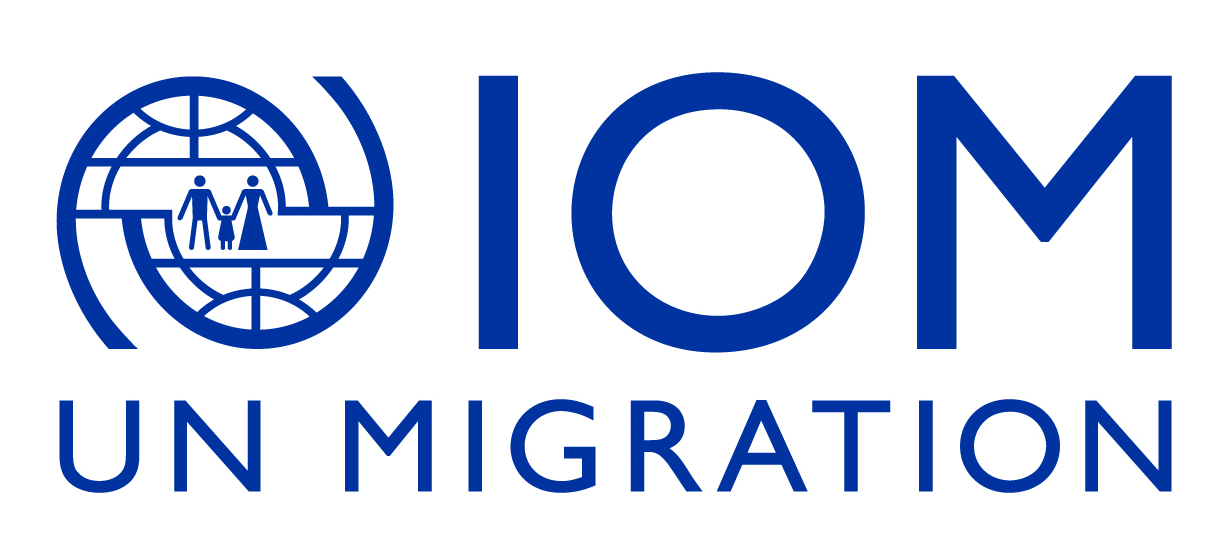 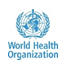 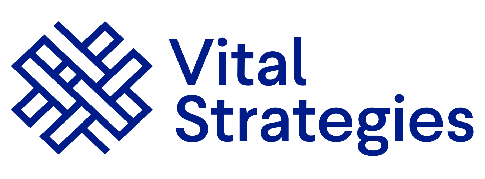 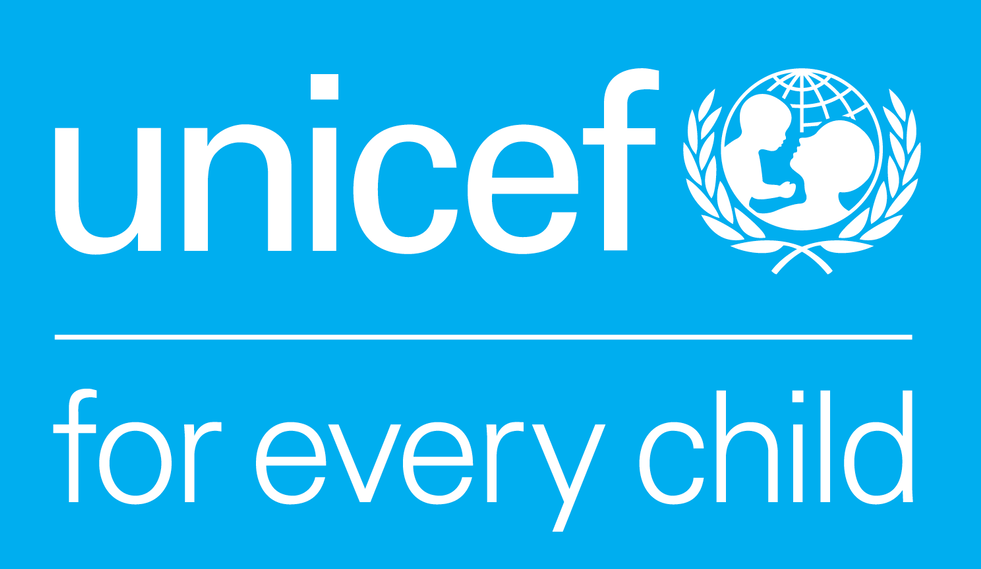 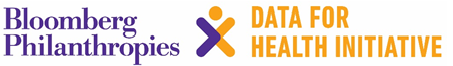 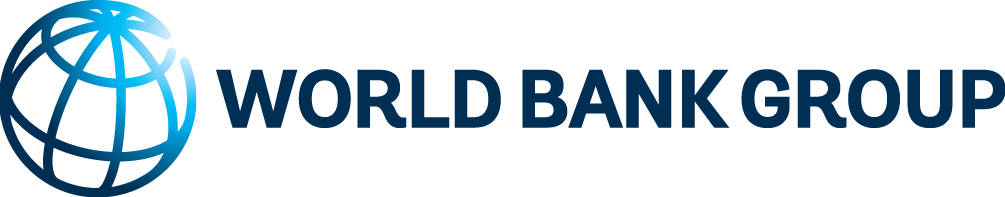 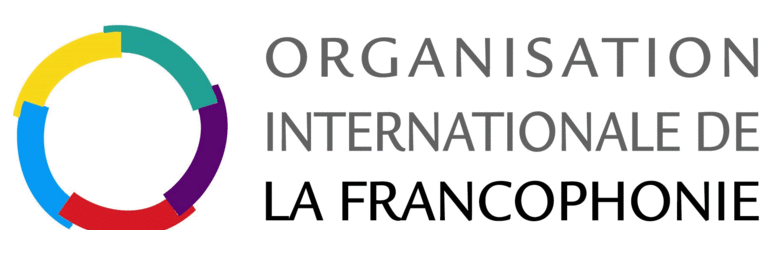 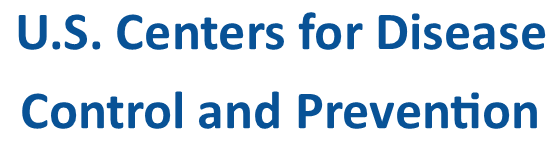 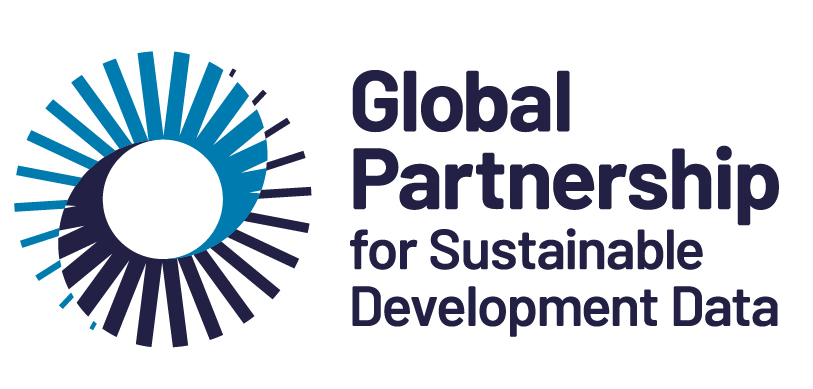 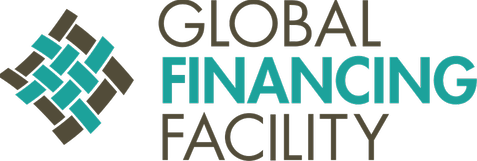